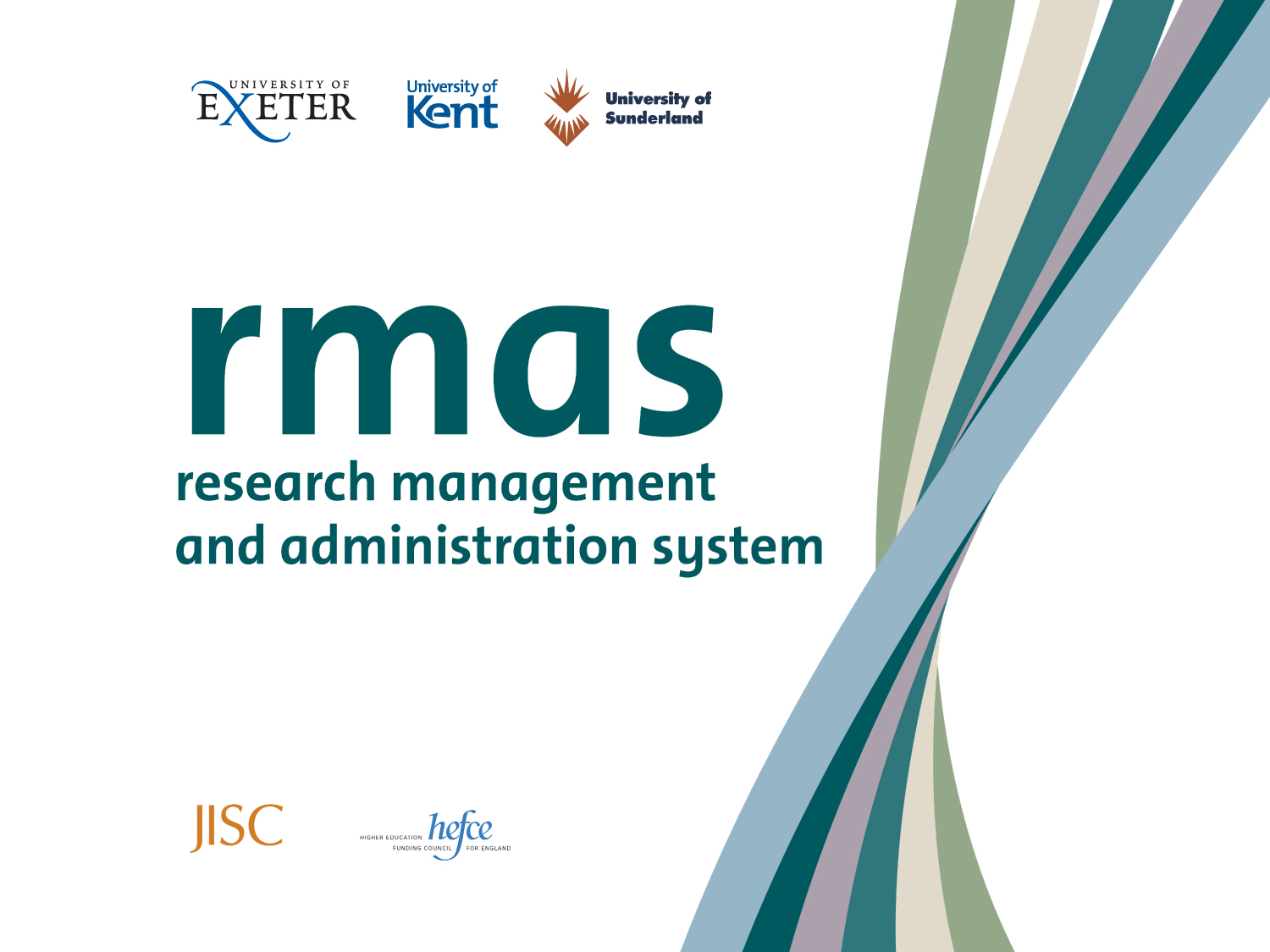 Simon Foster
RMAS Project Manager
RIM Meeting, Edinburgh, 11th January, 2012
RMAS Update Simon Foster
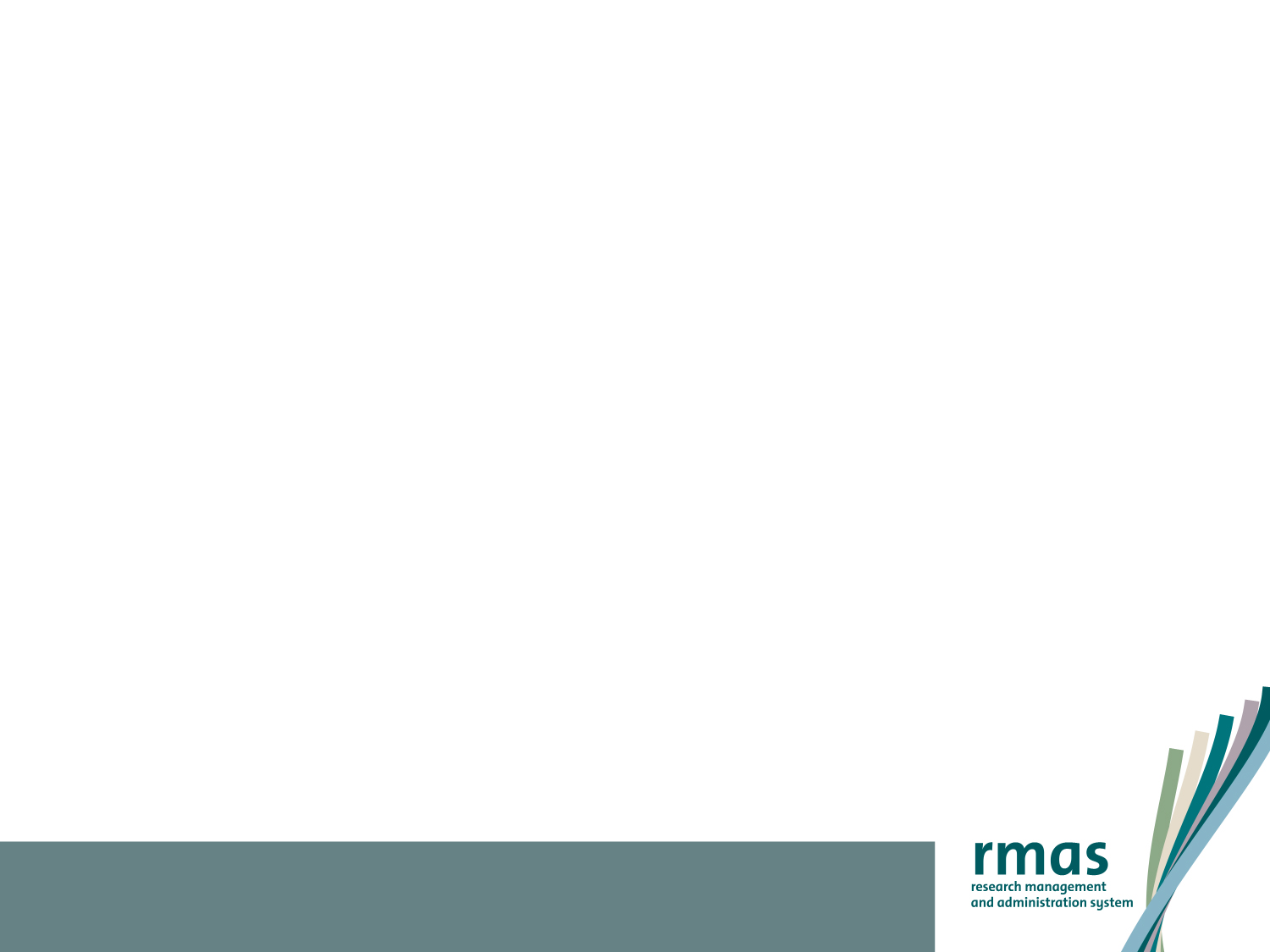 RMAS Update
RMAS Procurement Framework

Pathfinder system developments
RMAS Update 
Simon Foster
CERIF event, Bath, 12th February, 2012
RMAS architecture framework
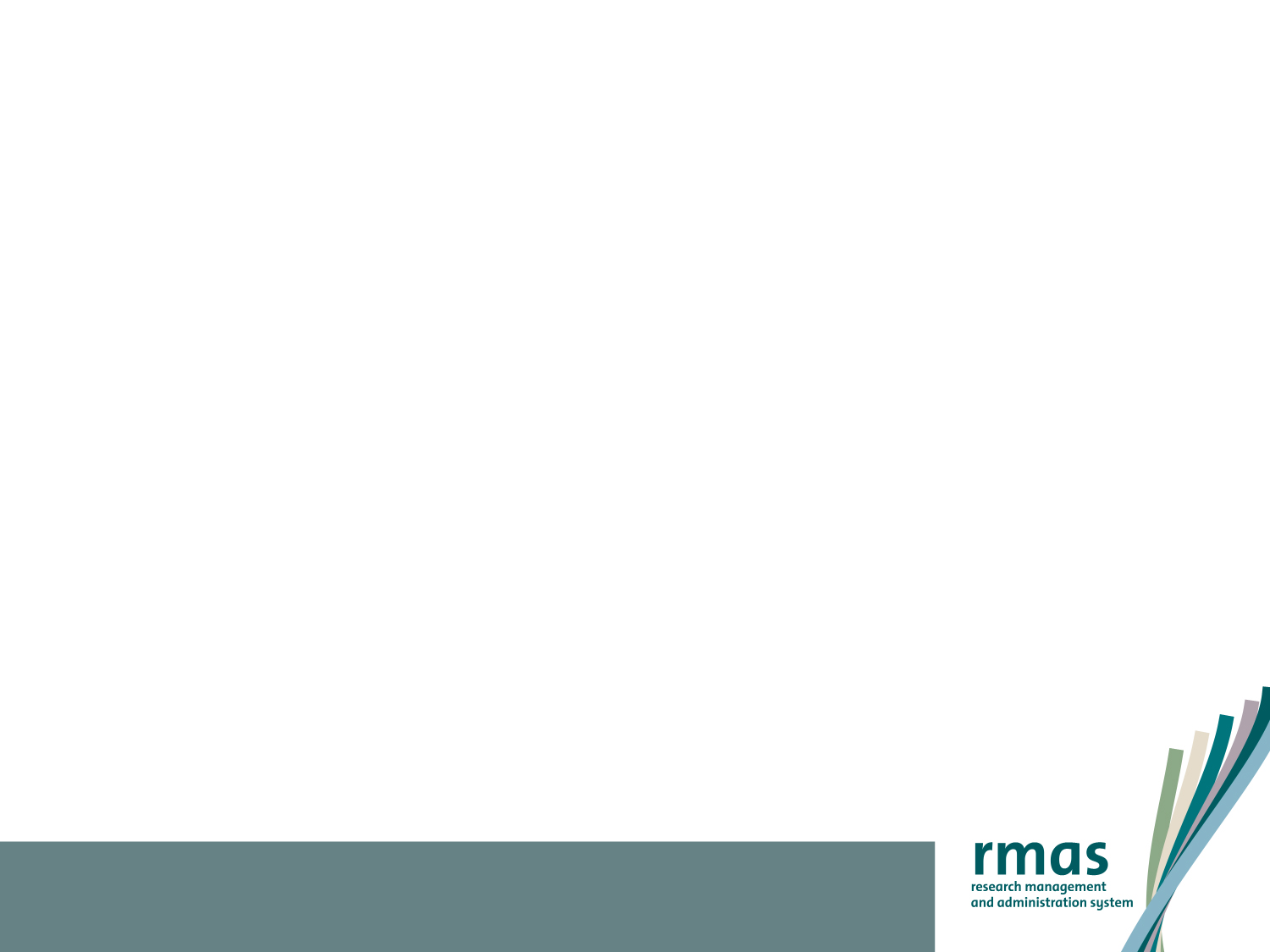 Module A
Module B
Module C
RMAS Procurement Framework
HE ESB
JISC Advance/SSPS HE Cloud & ESB
Communications Bus
Pathfinder X
Research Module A
Research Module D
Research Module B
Research Module C
Student System
HR
Finance
RMAS Background
Research Management and Administration
Electronic Research Administration
RMAS
Background
Drivers
Processes
Constraints
Architecture Framework
Governance
CERIF event, Bath, 12th February, 2012
RMAS Update Simon Foster
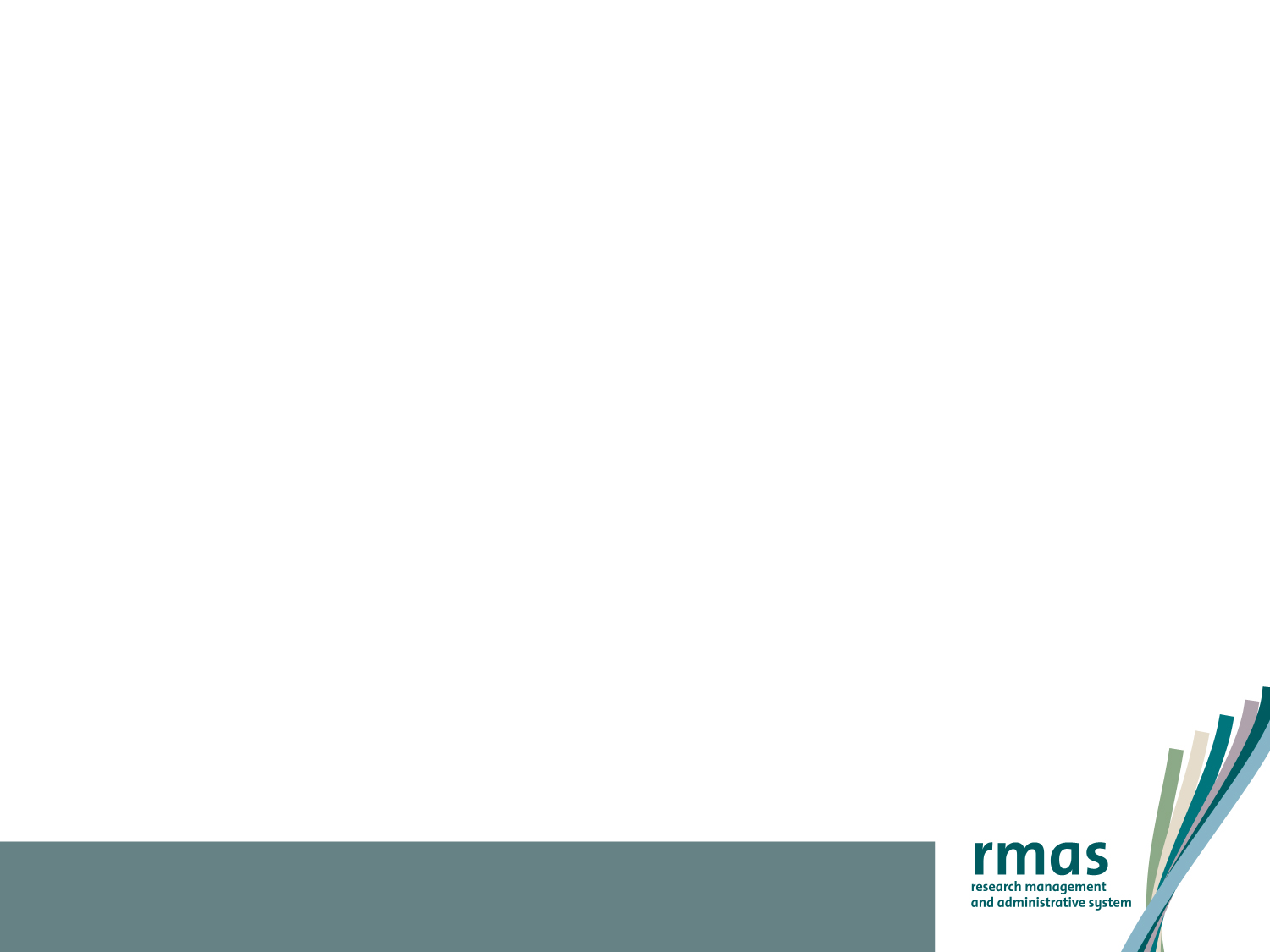 RMAS – Procurement framework
Easy route to market

Opportunity to help shape the market
CERIF compliance
Cloud enabled
RMAS schema and vocabulary
CERIF event, Bath, 12th February, 2012
RMAS Update Simon Foster
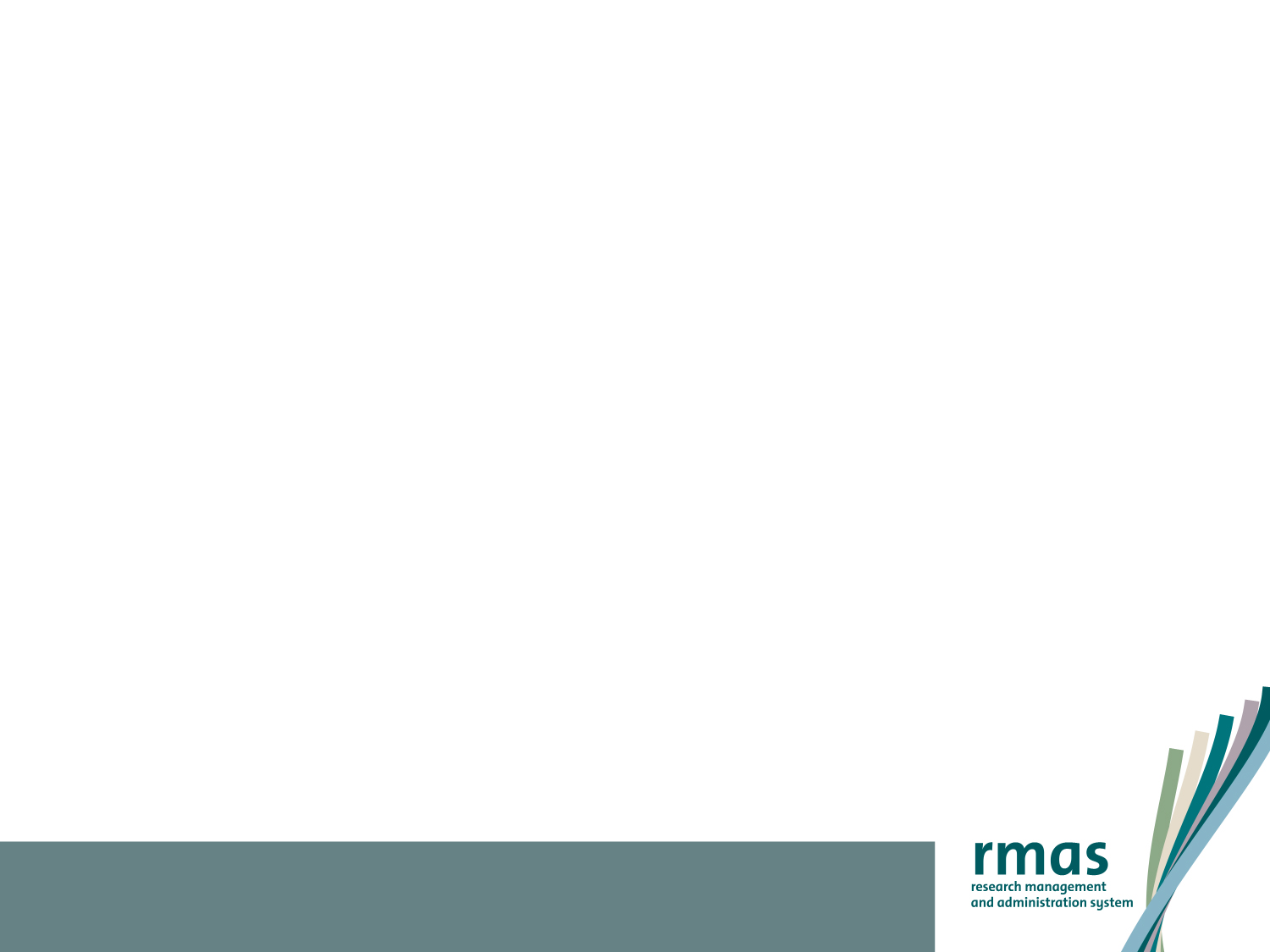 RMAS modules
RMAS Background
Research Management and Administration
Electronic Research Administration
RMAS
Background
Drivers
Processes
Constraints
Architecture Framework
Governance
CRM
Workflow
Academic Expertise
Electronic Document Management
Funding Sourcing Tool
Proposal Management
Costing & Pricing Management
Post Award Management
Outputs & Outcomes
CERIF event, Bath, 12th February, 2012
RMAS Update Simon Foster
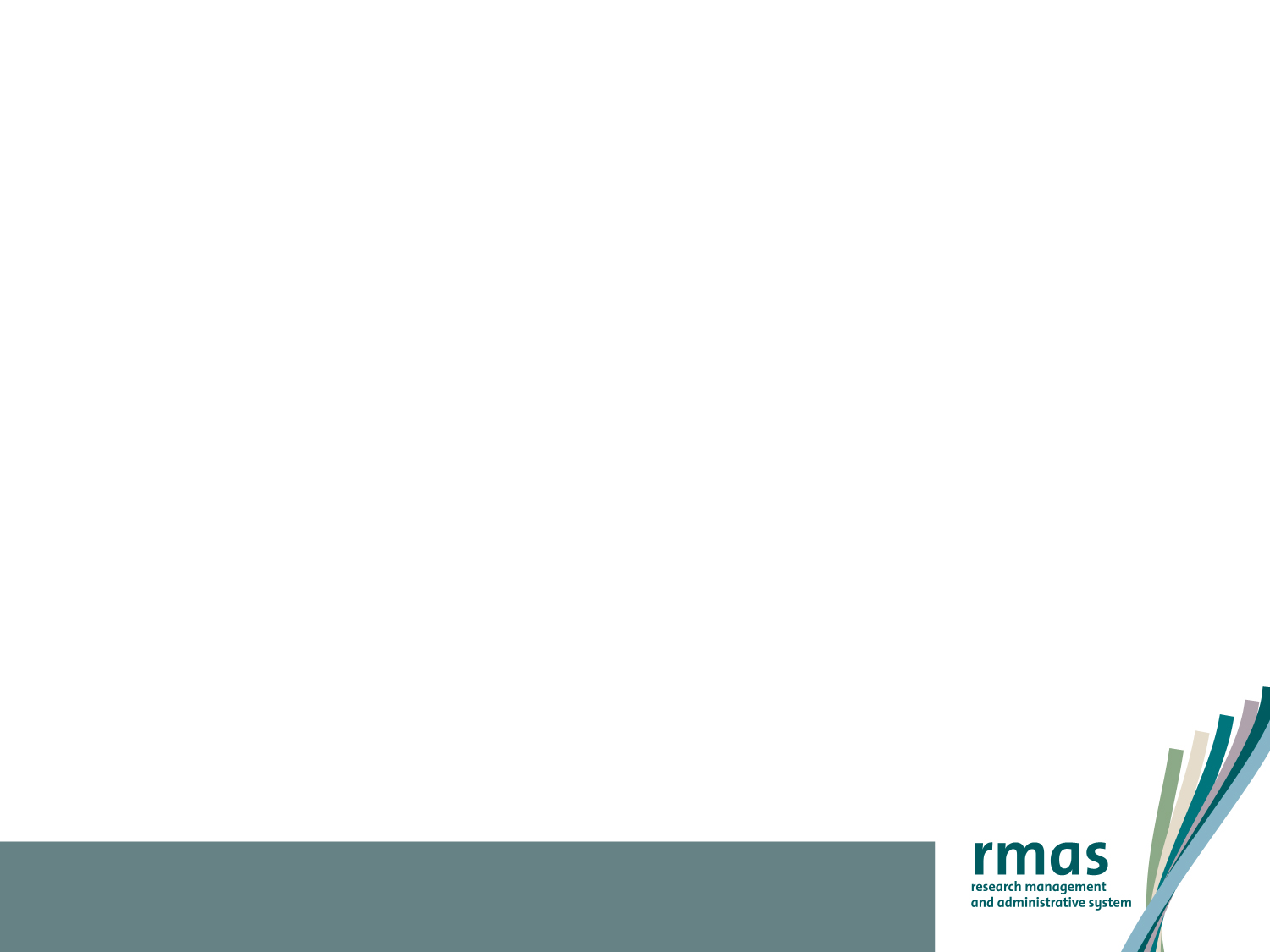 Pathfinder Development Work
University of Kent
University of Sunderland
University of Exeter
CERIF event, Bath, 12th February, 2012
RMAS Update Simon Foster
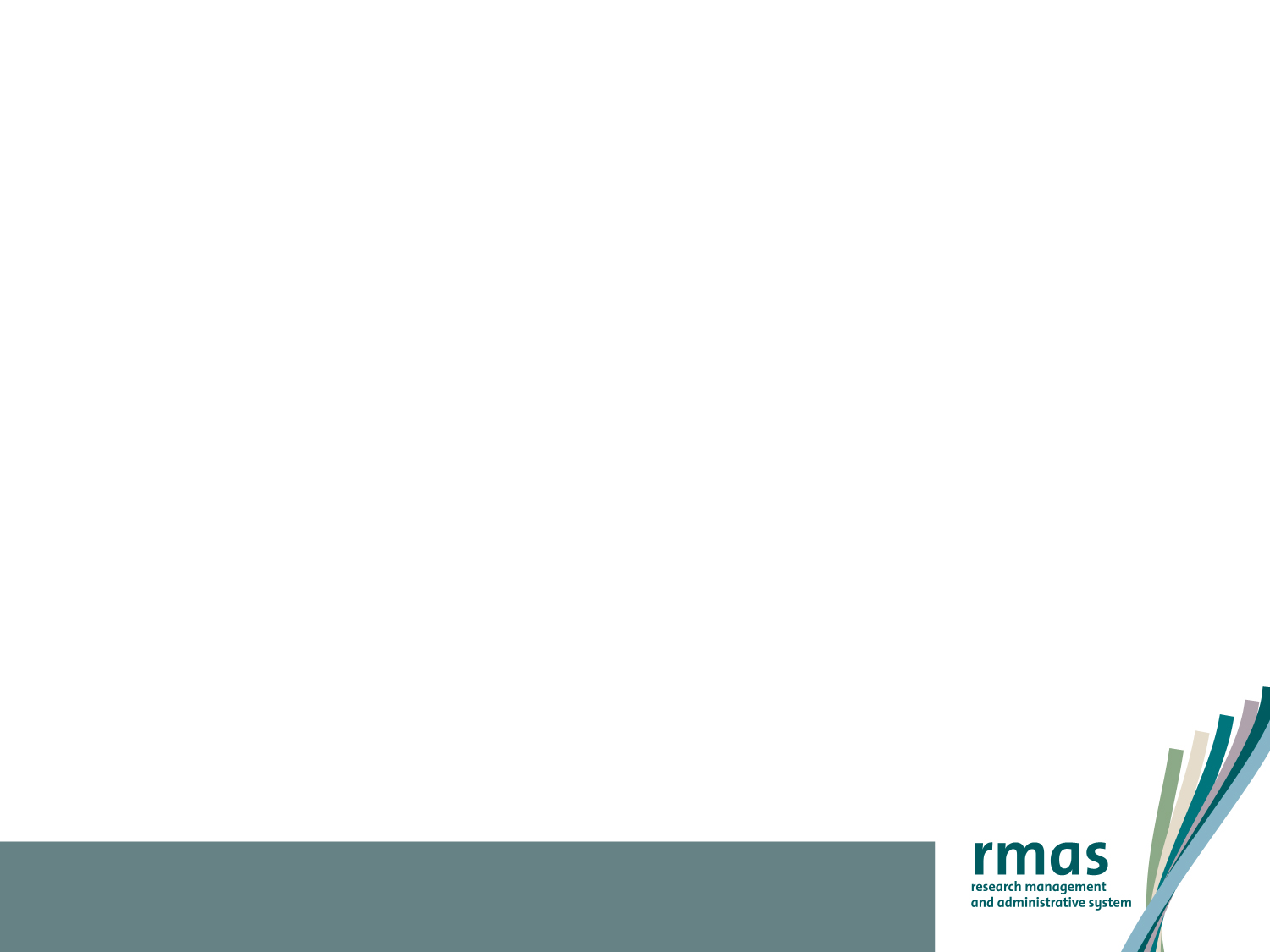 Pathfinder Development Work
CERIF alone is unsuitable for RMAS data as we require a concrete data dictionary which is simple for suppliers to incorporate into their tools.

RMAS requires that each RMAS-compliant tool agrees on an identical taxonomy for research entities 

List of requirements to work with EuroCRIS to deliver
CERIF event, Bath, 12th February, 2012
RMAS Update Simon Foster
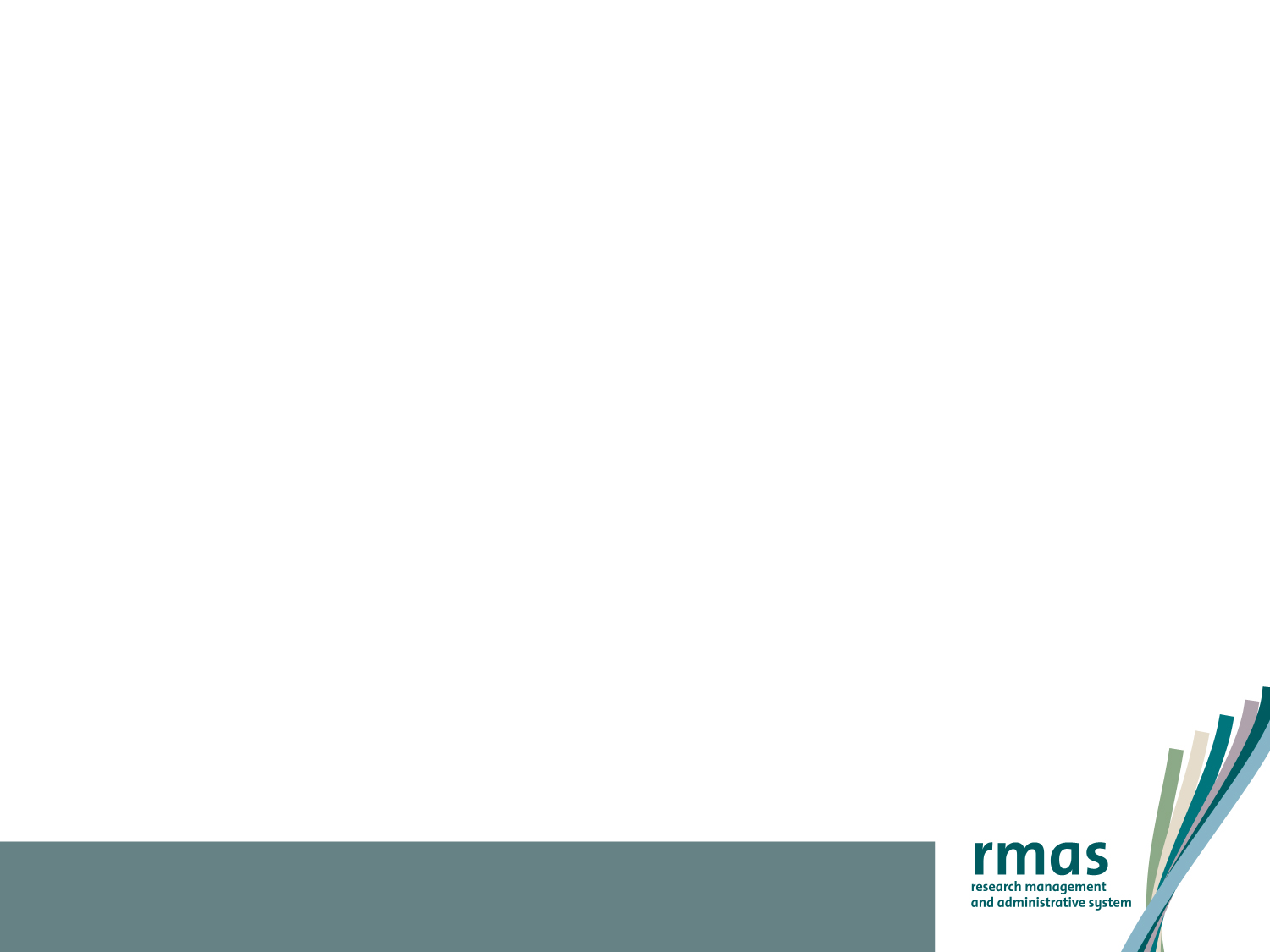 EuroCRIS/CERIF Development Work
Develop a CERIF-backed, CASRAI-informed standard for the interchange of research information.
In consultation with the pathfinders, incorporate RMAS-specific requirements into the above CERIF standard:
Incorporate a means of attaching a message ID (which is different to the entity ID).
A web-accessible method to look up classifications and get their associated UUIDs.
All of the above provided via a web-accessible schema
CERIF event, Bath, 12th February, 2012
RMAS Update Simon Foster
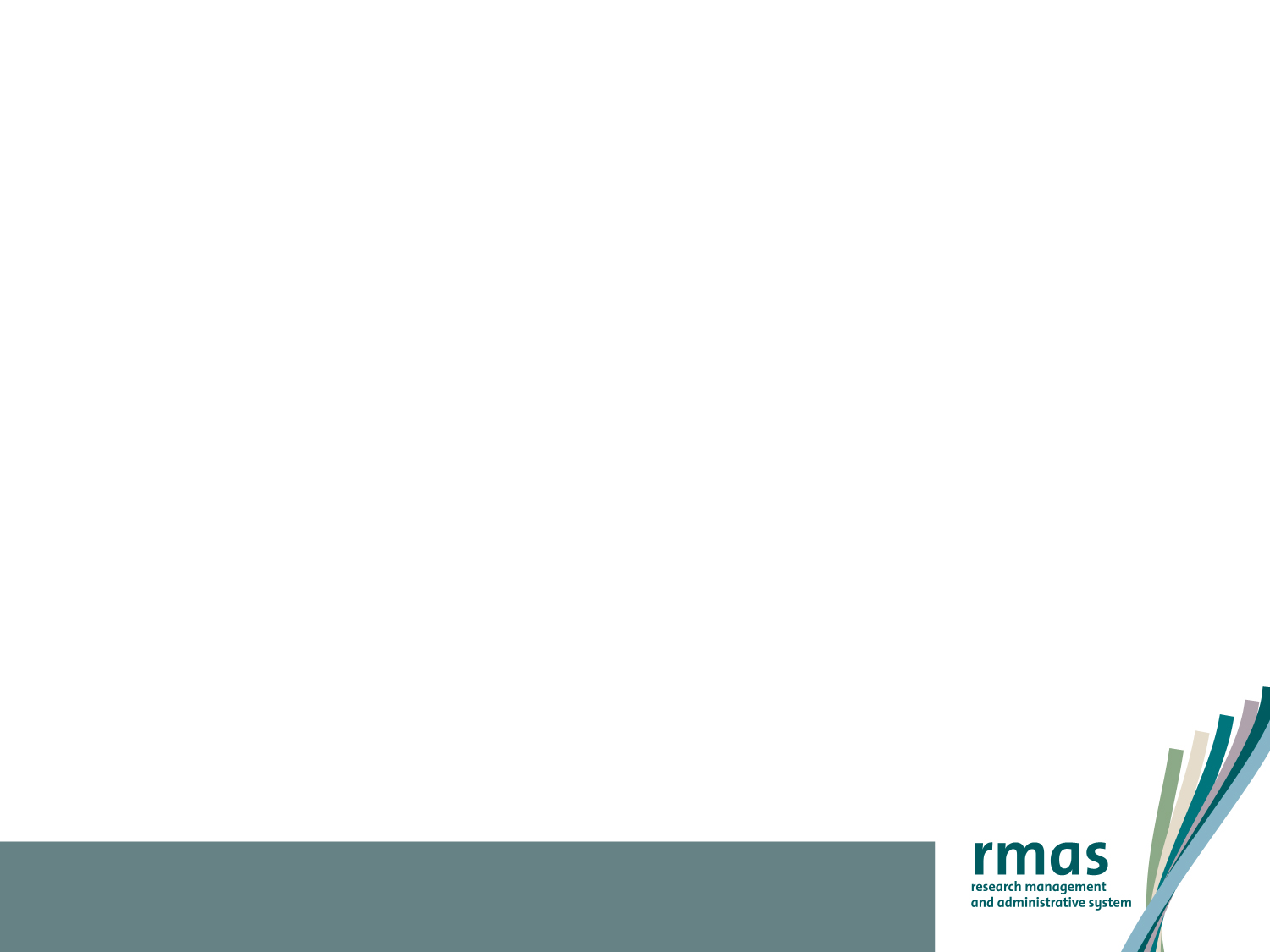 EuroCRIS/CERIF Development Example
Use case
Supplier tool creates a new proposal (research activity)
New CERIF message is created with a unique message ID
The message type is declared as ‘proposal created’
Research Activity entity is declared inside this message
Based on the message type (‘proposal created’), all mandatory Research Activity fields must be declared in the message, and their contents must conform to the CASRAI definitions (this must be syntactically verifiable via schema).
CERIF event, Bath, 12th February, 2012
RMAS Update Simon Foster
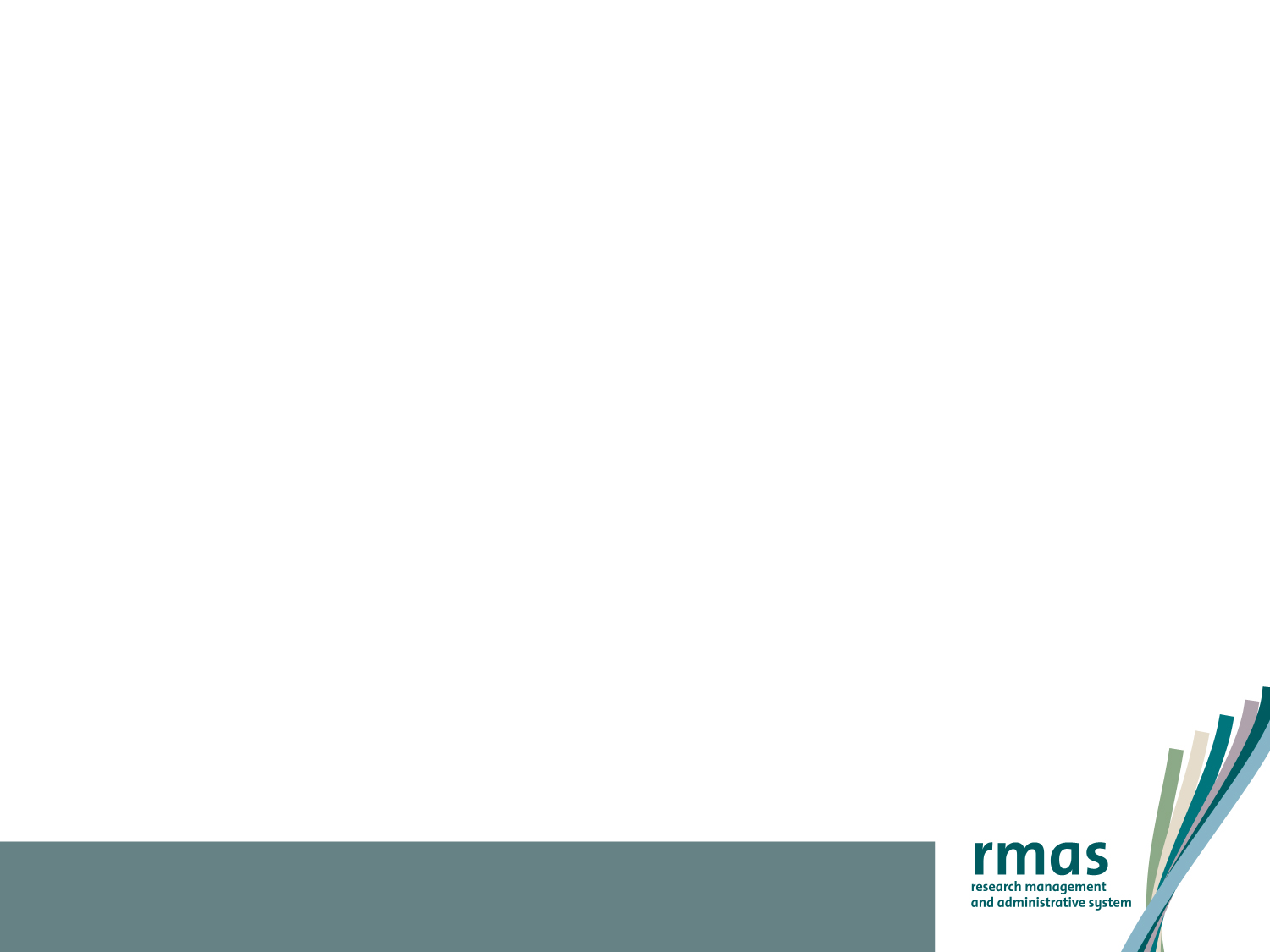 Research Output Monitoring tool (ROMe)   Overview
Linked Server
Symplectic
ROMe
S
S
I
S
Publication data
Widget
CERIF XML
CERIF XML
CERIF XML
CERIF event, Bath, 12th February, 2012
RMAS Update Simon Foster
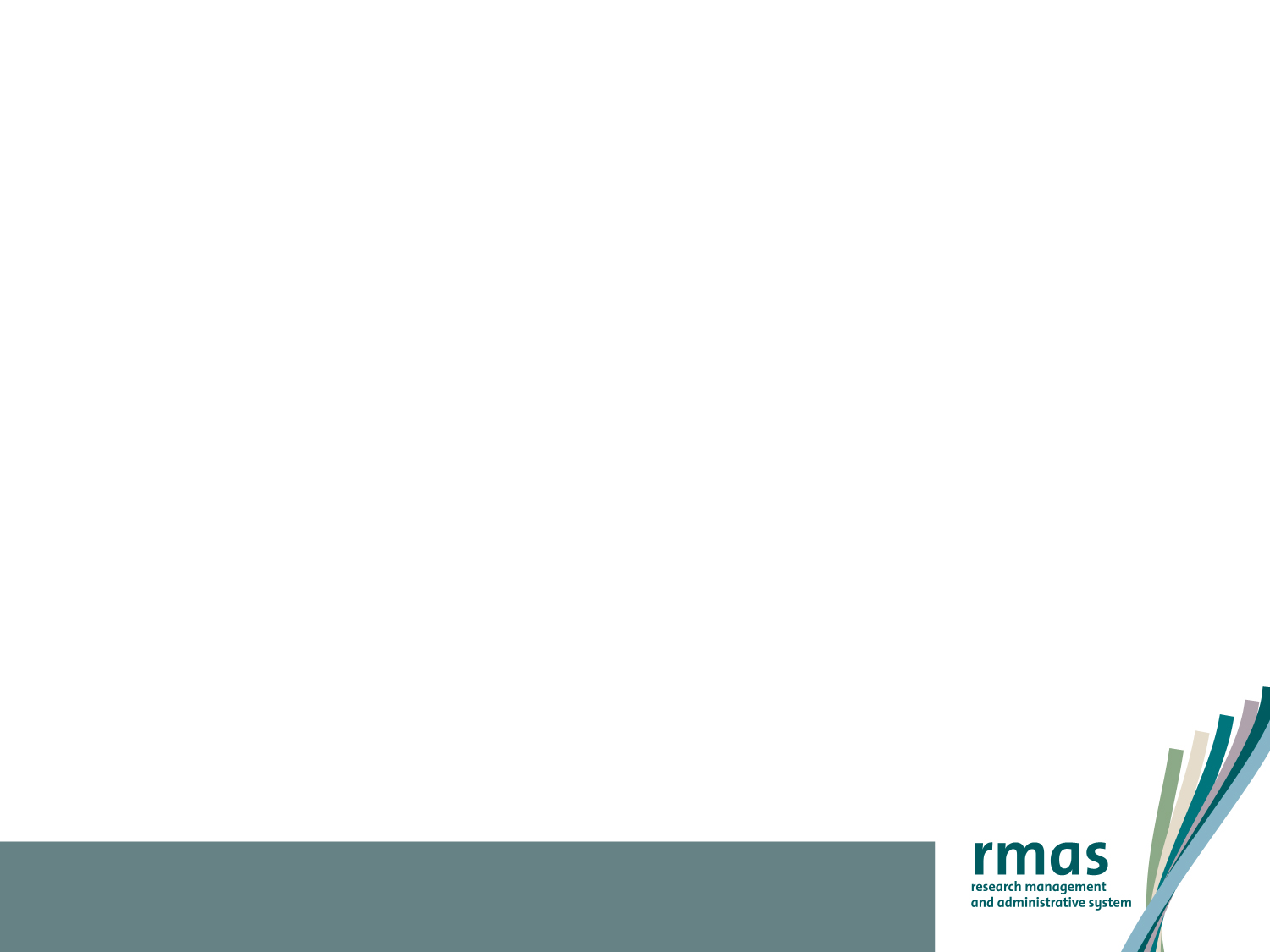 Steps
2) Un-mapable CERIF data is extracted.
Linked Server
Symplectic
ROMe
S
S
I
S
3) SSIS imports XML and merges data to produce data set needed for ROMe interface.
Publication data
Widget
CERIF XML
CERIF XML
CERIF XML
1) Widget schedules extract into CERIF XML files.
CERIF event, Bath, 12th February, 2012
Adapter
Action
ESB Message forwarding invokes action in subscribed tools.
HTTP interface to present user with the ability to invokes action in subscribed tools.
PM
Tool
I1
A1
ESB
Template
Costing
Tool
I2
ACTION
A2
Message Flow Control
Awards
Tool
I3
A3
Converter to CERIF  2
HR
Tool
I4
A4
Message Queue
Identifier Registry
Publications
Tool
I5
TABULAR
A5
HTTP
Decoder
CERIF event, Bath, 12th February, 2012
Action
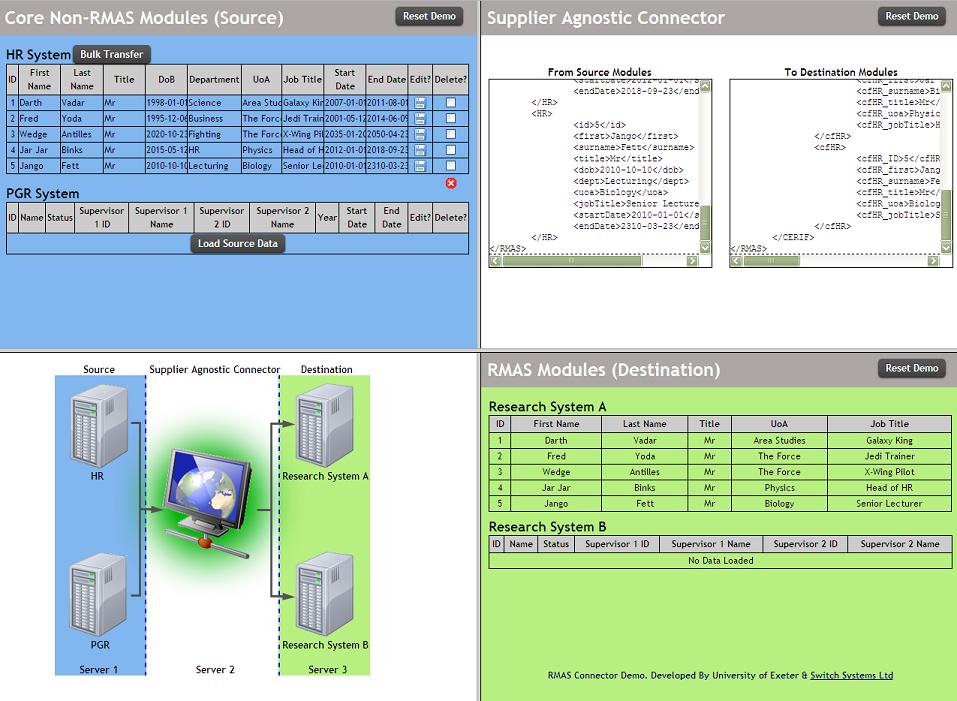 RIM Meeting, Edinburgh, 11th January, 2012
RMAS Update Simon Foster
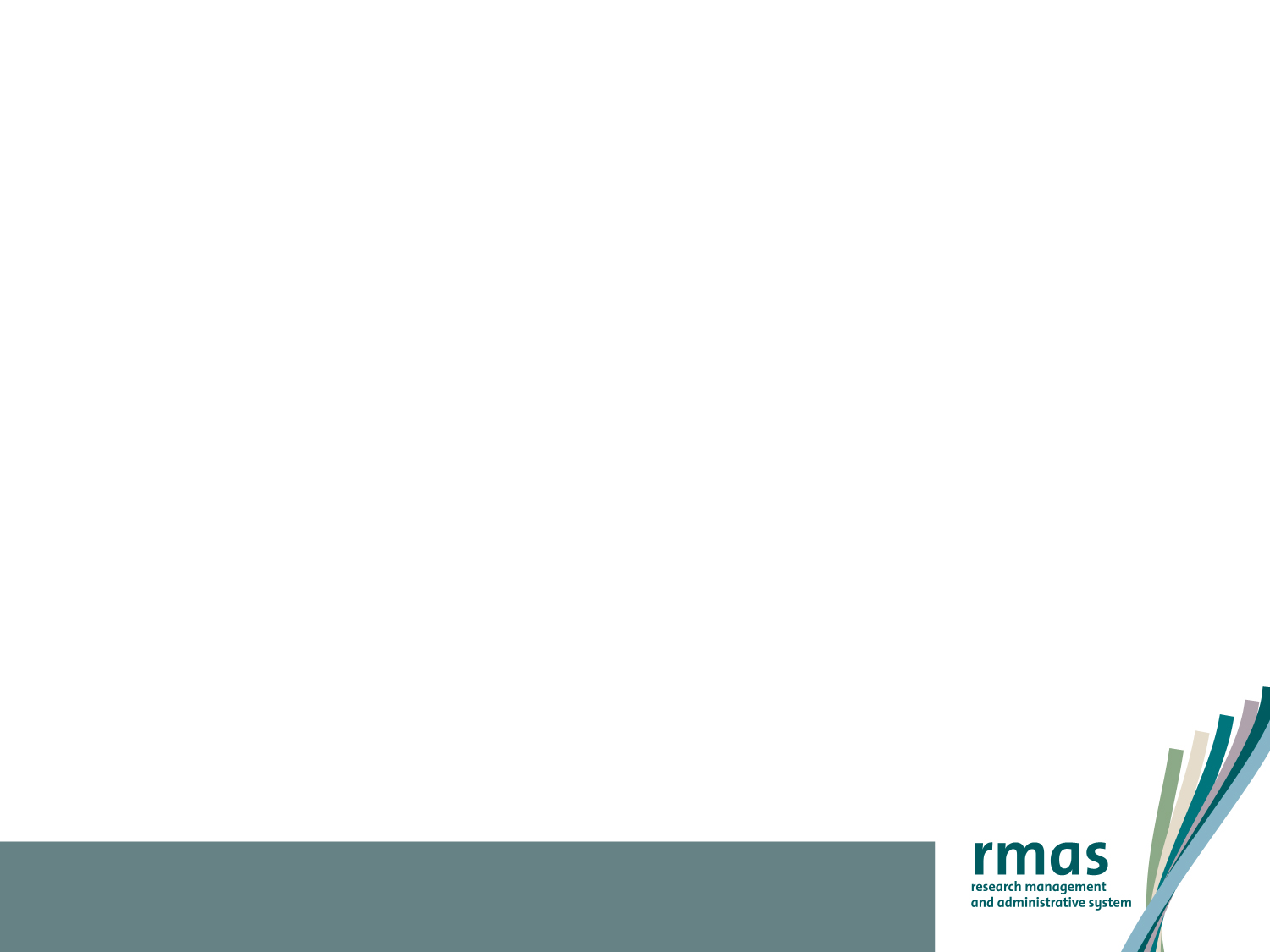 Connector Definition
‘Each module/system that needs to share RMAS data will need a connector.  A connector enables data transfer between separate systems. The term adapter can be used interchangeably with connector. An adapter converts native data from source systems into XML messaging formats, and vice versa. A connector may constitute simply this adapter function, or may also include transport functionality to deliver the data via a communications bus to a specified destination or destinations’.
CERIF event, Bath, 12th February, 2012
RMAS Update Simon Foster
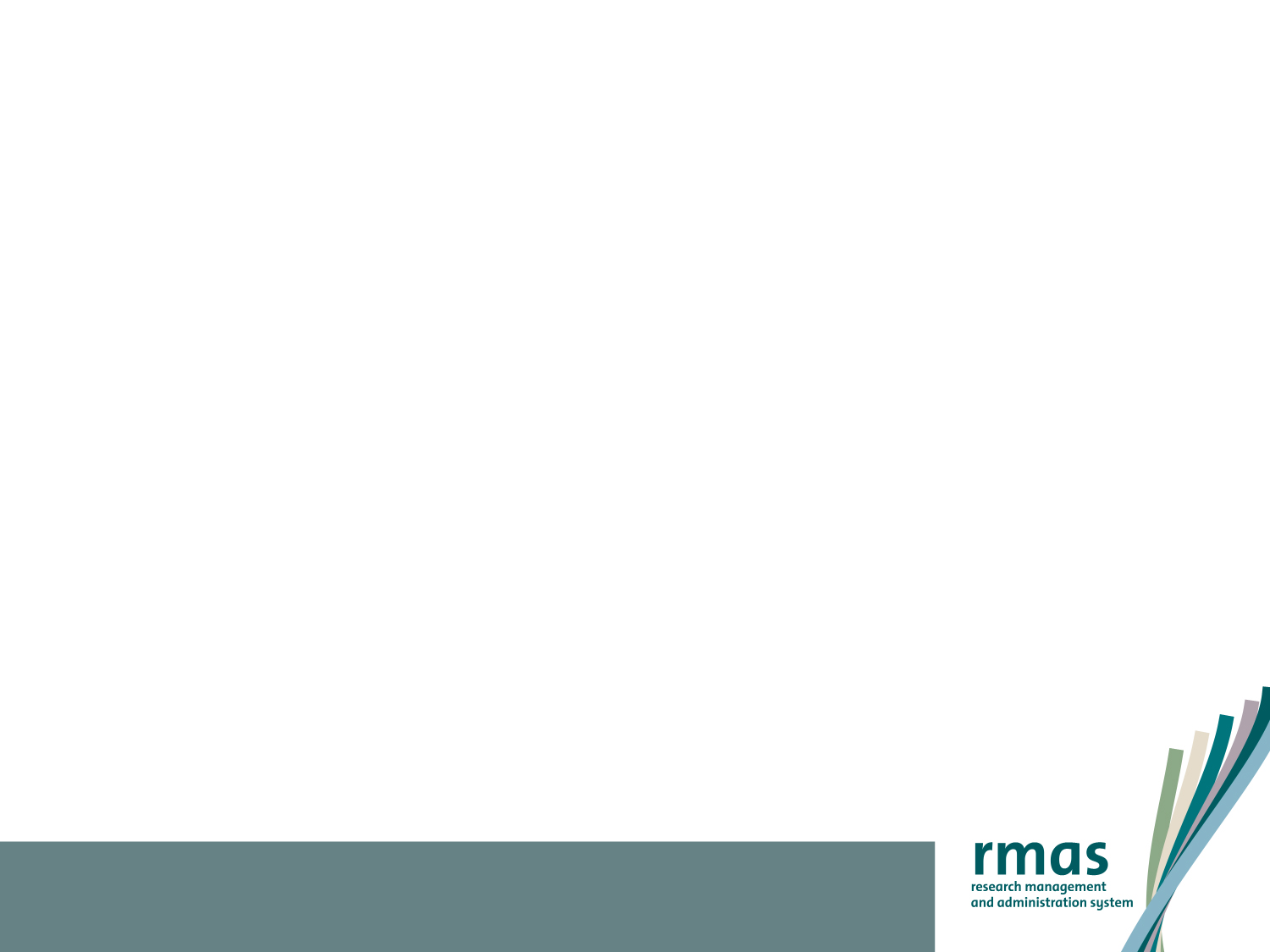 RMAS Background
Research Management and Administration
Electronic Research Administration
RMAS
Background
Drivers
Processes
Constraints
Architecture Framework
Governance
Simon Foster 
RMAS Project Manager


University of Exeter

S.foster@exeter.ac.uk
01392 72 5838
07799 861 224
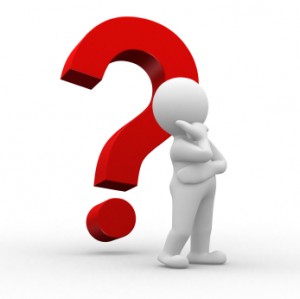 CERIF event, Bath, 12th February, 2012
RMAS Update Simon Foster